The Gospel of John VIII
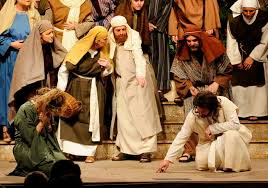 The Woman Caught in Adultery
Book of John
Theme: Jesus is the Son of God who reveals the Father, providing life to all who believe.

Theme verse:  John 1:14

Last
John 7 & 8 Jesus and Tabernacles
Feast of Tabernacles

Feast of Booths

Sukkot

Remembering God dwelling with his people
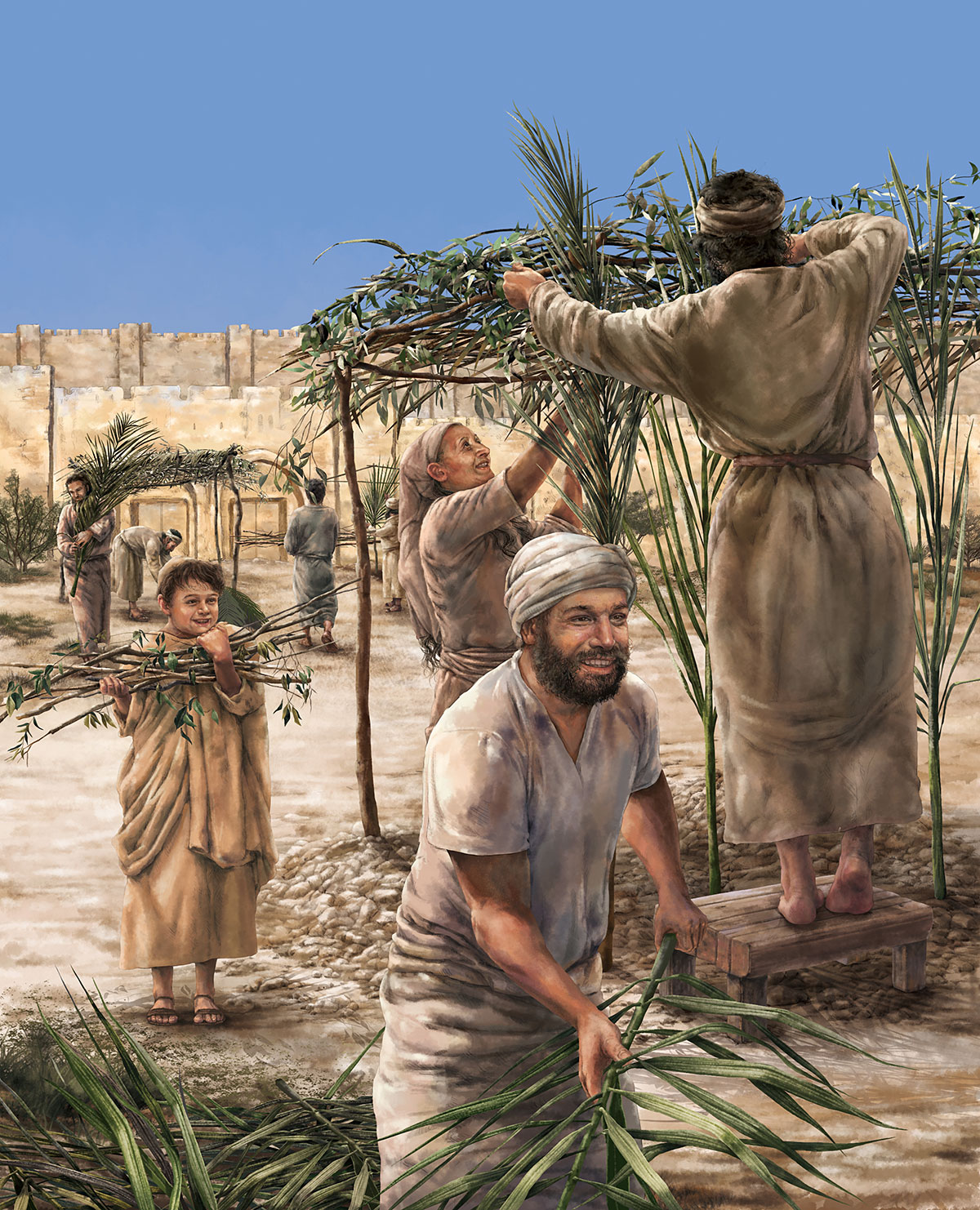 John 7:14-24
Sukkot in a city
John 7:17
If anyone chooses to do God’s will, he will find out whether my teaching comes from God or whether I speak on my own.
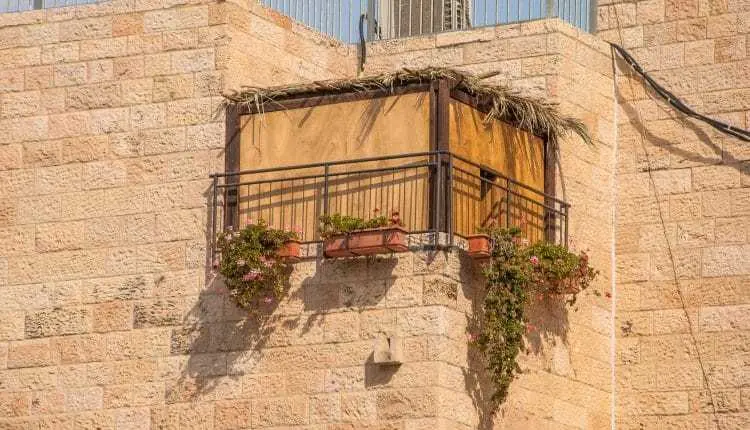 John 7:38
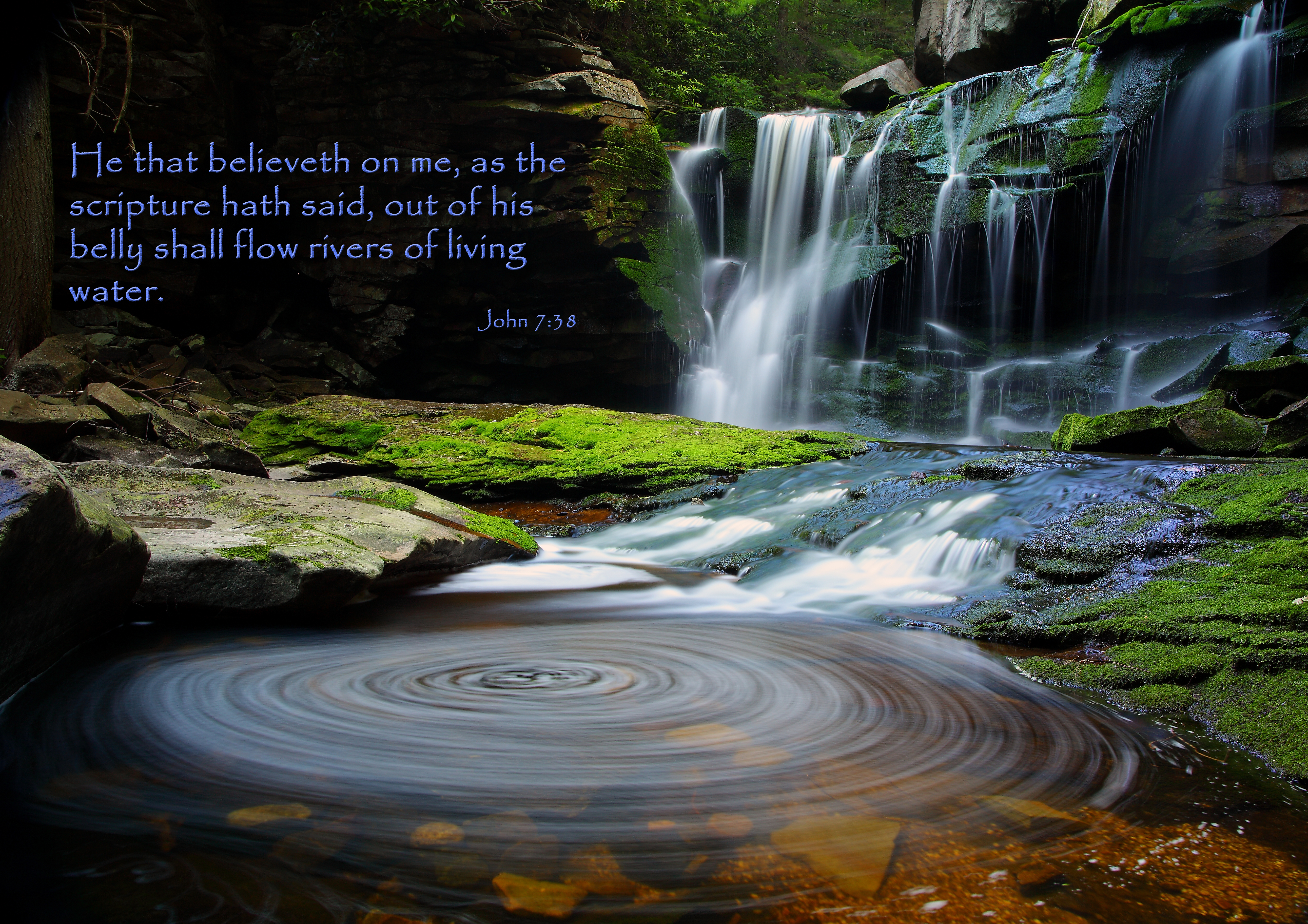 Whoever believes in me, as Scripture has said (Ezekiel 47), rivers of living water will flow from within them.
John 7:53-8:11 The Woman Caught in Adultery
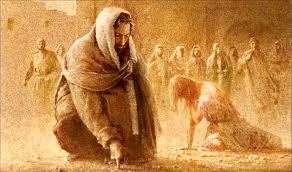 The Woman Caught in AdulteryThe Men Caught in Hypocrisy
v. 5  The Law says to stone such a woman.
What about the man?

Question:  Which is important?  Holding up the Law and moral purity or loving and showing compassion to the sinner?
God Desires Mercy, Not Sacrifice
Matthew 5:7  Blessed are the merciful…

Hosea 11:1, Matthew 9:13, Matthew 12:7
I desire mercy, not sacrifice, and acknowledgement of God rather than burnt offerings.

Hate the sin and love the sinner?
Sharing Time
Share with a neighbor a time when either God showed you mercy directly, or He did so through another person.  What was the effect on you?
John 8:6  Jesus Wrote on the Ground
v. 7  They kept questioning him…
The First Stone
Question:  Who here would be qualified to throw the first stone?

Question:  Have you ever been the one to “throw the first stone” at someone?
I Desire Mercy, Not Sacrifice
Jesus last words to this woman:
Go and leave your life of sin.

Mercy works
Law rarely does.
Summary
Is anyone here without sin?

Who will throw the first stone!

God desires mercy before sacrifice.

But…  Go and leave your life of sin.